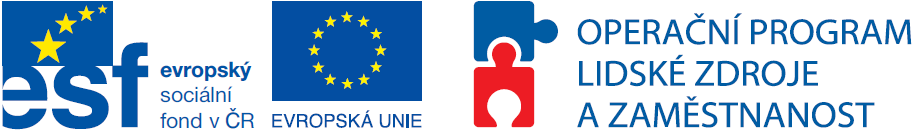 Pracovně poradenské centrum Cheb
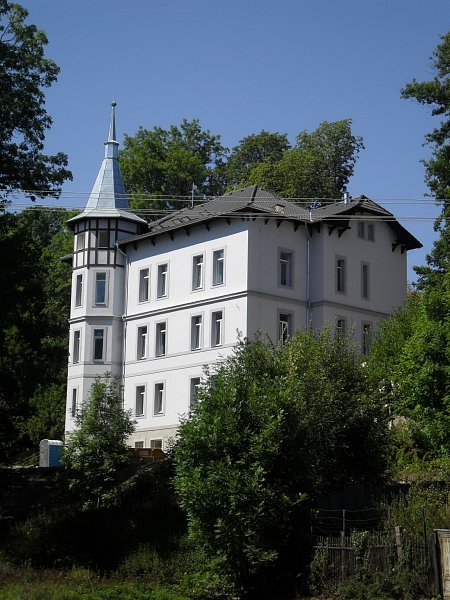 Projekt je financován z prostředků Evropského sociálního fondu prostřednictvím Operačního   
                   programu Lidské zdroje a zaměstnanost a státního rozpočtu ČR
Od září 2011 je realizován projekt Pracovně poradenské centrum Cheb, který je zaměřen na podporu pracovní a sociální integrace osob z jiného sociokulturního prostředí.
 Hlavním cílem projektu je umístit pomocí komplexního přístupu klienty programu pracovního poradenství na legální trh práce a udržet je na něm.
Klíčové aktivity:    Výběr a oslovení klientů
				Motivační kurzy
				Konzultace psychologa
				Pracovní poradenství 						Poskytnutí rekvalifikací
				Spolupráce se zaměstnavateli
				Podpora klienta
Pracovní pozice
pracovní poradce
psycholog
manažer projektu
finanční manažer
koordinátor nabídky pracovních pozic
pracovní asistenti (6)
lektoři (3)
Rozpočet
Celkové náklady – 5 752 016,-Kč

Zařízení a vybavení 	  		 	318 580,-Kč
Rekvalifikace 		  	 	200 000,-Kč
Mzdové příspěvky zaměstnavatelům  	2 430 000,-  Kč
navýšení o 270 000 			         	 2 700 000,- Kč
Křížové financování				62 500,- Kč
Klienti PPC
Absolventi motivačních kurzůrealizováno 9 motivačních kurzů
Podpora klientů - zaměstnání
30 klientů nastoupilo na podpořené pracovní místo (PPM)
 5 osob již zůstalo na své pozici po skončení PPM – zaměstnavatel prodloužil pracovní smlouvu
 4 osoby ve Velké Hleďsebi mají potvrzený předpoklad
     o prodloužení pracovní smlouvy
 5 osob ve Františkových Lázních totéž
4 osoby byly umístěny na trh práce bez finanční podpory
 (4 osoby ze SSR pokračují  ve stejné profesi)
Spolupracující subjekty
Lázně Františkovy Lázně a.s.   - 9 klientů PPM

Praní a čištění Velká Hleďsebe - 7 klientů PPM

Hotel Luisa Františkovy Lázně  - 1 klient PPM

Obec Pomezí                            - 1 klient PPM

Středisko sociální rehabilitace -12 klientů PPM  - 4 nově vytvořená pracovní místa
Podpora klientů - rekvalifikace
5 klientů získalo osvědčení o absolvování svářečského kurzu
na rekvalifikace bylo čerpáno 66 250 kč

Původní plán – 20 klientů
                                                                       
 z nevyčerpaných rekvalifikací přesunuta část do příspěvku na mzdu pro PPM
Podpora klientů - jízdné
17 klientů využívá či využívalo nabídku úhrady jízdného ( max. v prvních šesti měsících dojíždění do zaměstnání či na rekvalifikaci) 
      13 osob PPM                      2 osoby VTP  

                    3 osoby rekvalifikace

Plánovaná částka cca 			 80 000,-  Kč
 k  10.6. 2013 vyčerpáno			 52 648,-  Kč
[Speaker Notes: VTP – volný trh práce]
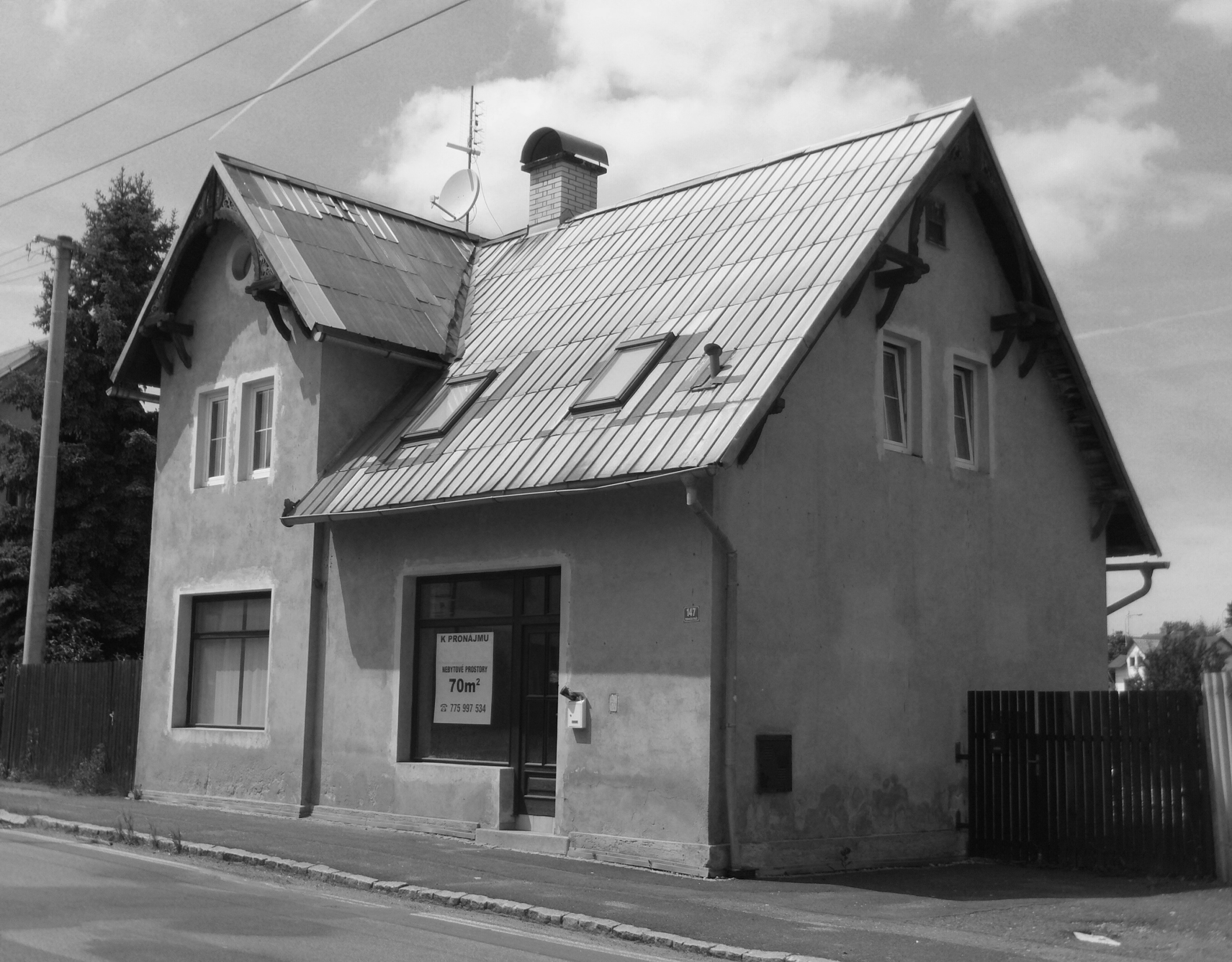 Podpora klientů - ubytování
3 klienti využili či využívají nabídku hrazení ubytování v místě pracoviště
pokoje na ubytovně jsou jednolůžkové
čerpaná částka k 10.6.2013 je 68 000 kč
  Dvěma klientům již byla prodloužena smlouva o ubytování za zvýhodněných podmínek pokračující na náklady klienta.
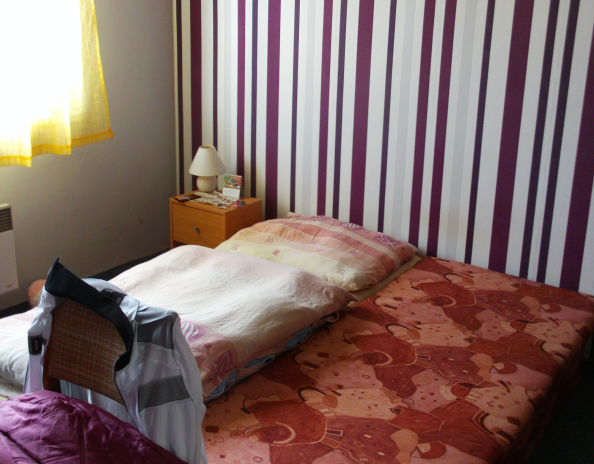 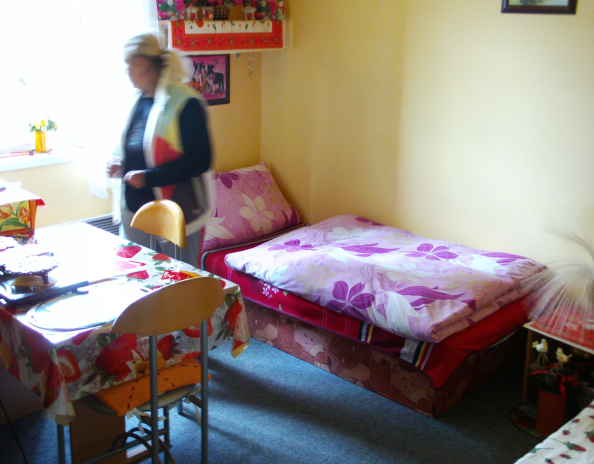 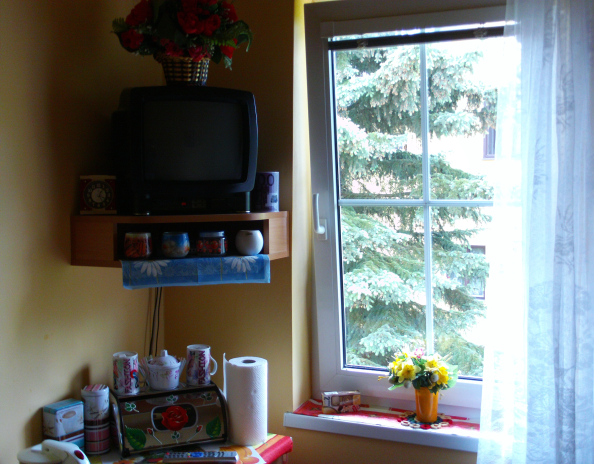 [Speaker Notes: Fotečka bude v pondělí]
Motivační kurzy 
v pronajatých prostorech
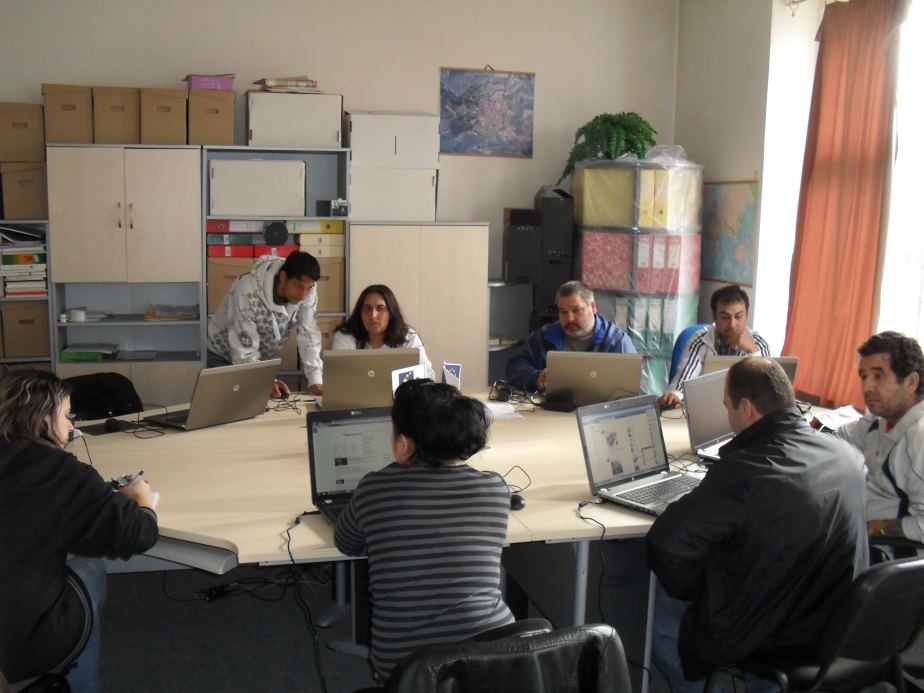 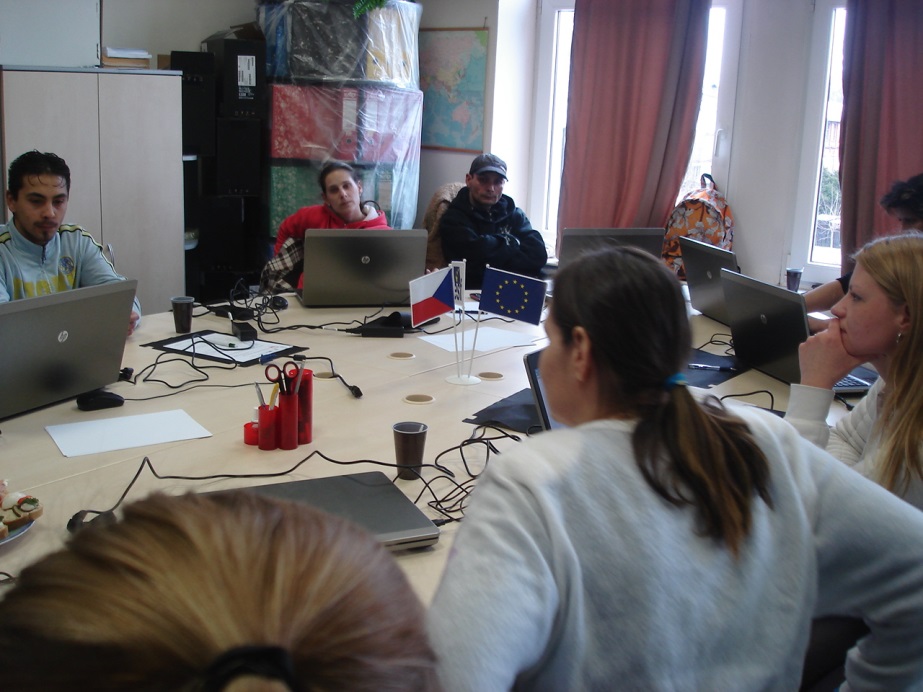 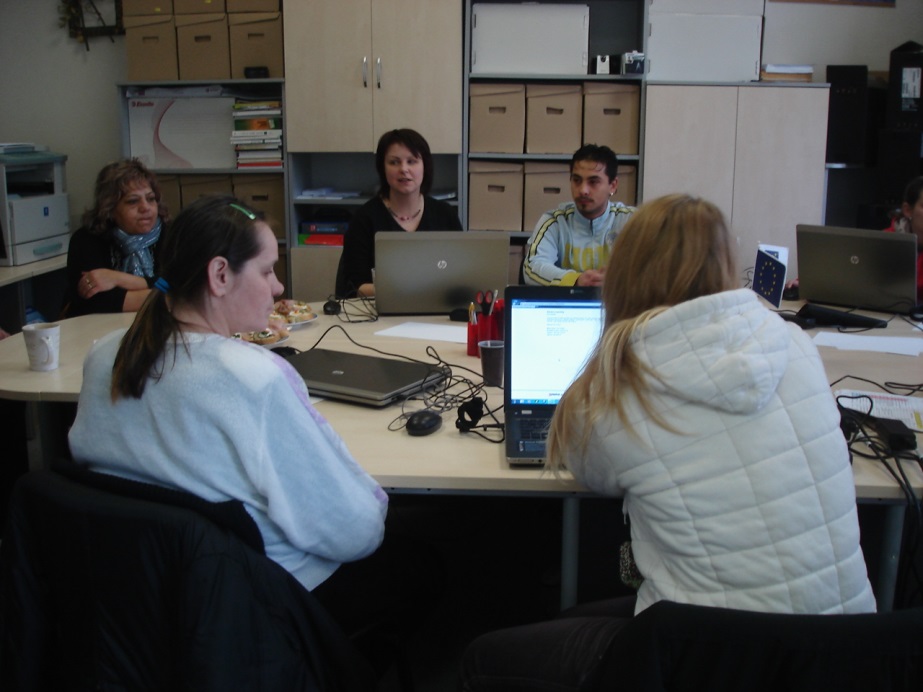 Motivační kurzy v novémVybavení výukové místnosti v celkové částce 193 000 kč
9 PC
interaktivní projektor
multifunkční tiskárna
nábytek
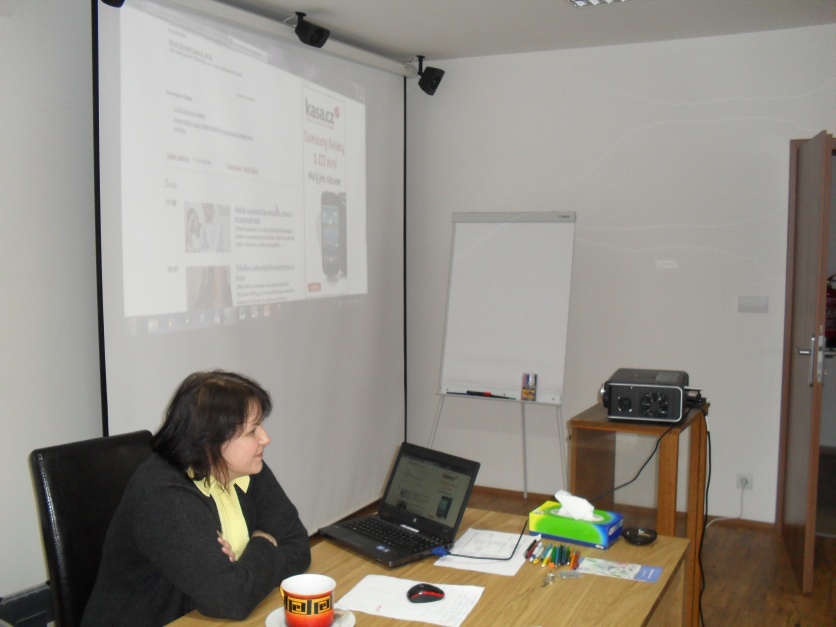 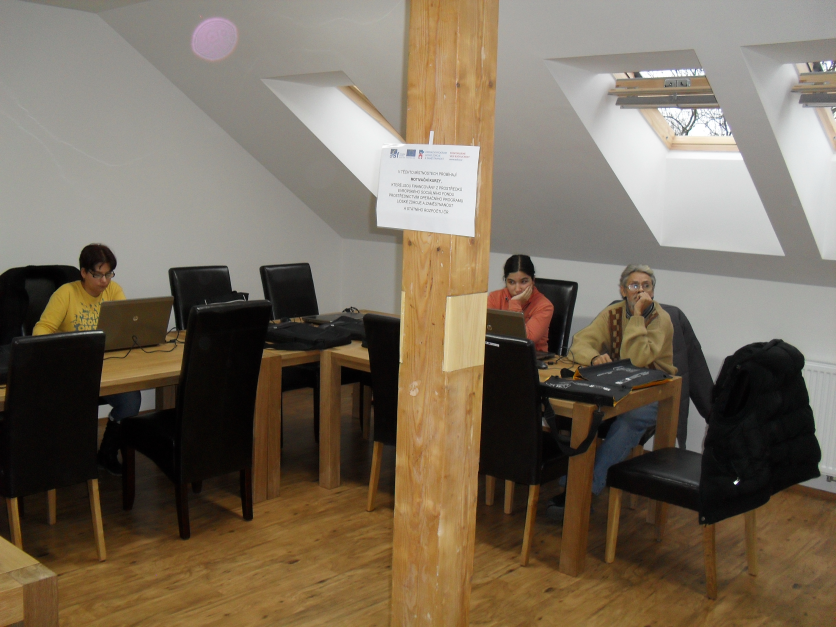 Propagační materiály pro klienty
taška
 kalkulačka
 flash disk
 propisovačka
 pastelky
 desky
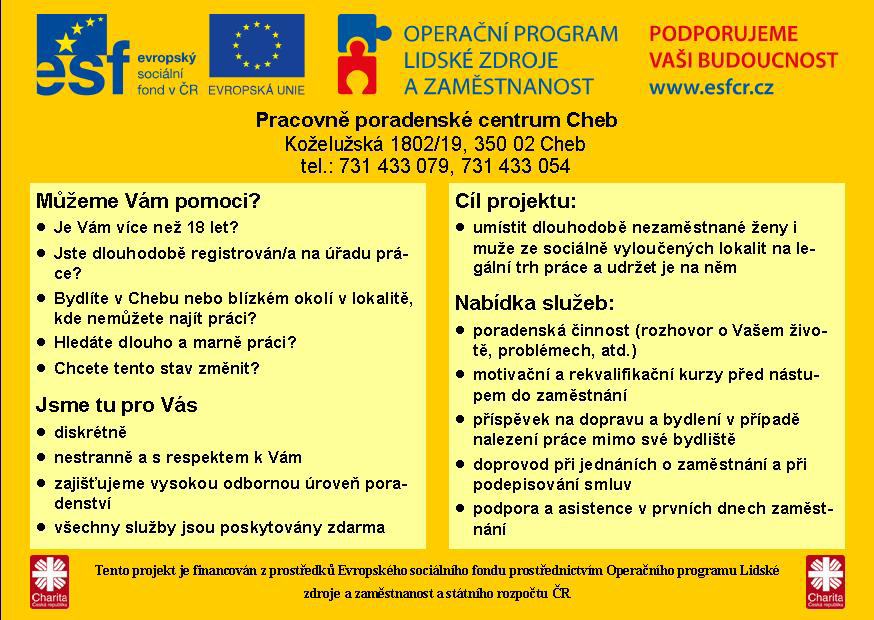 Naši klienti v zaměstnání ve Velké Hleďsebi
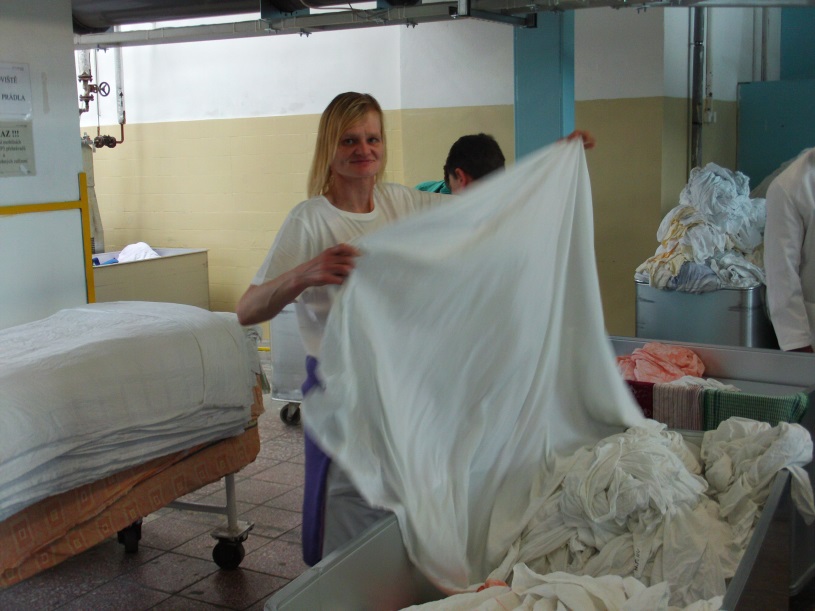 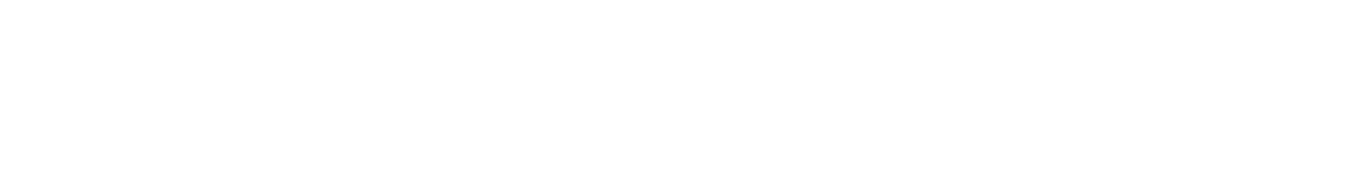 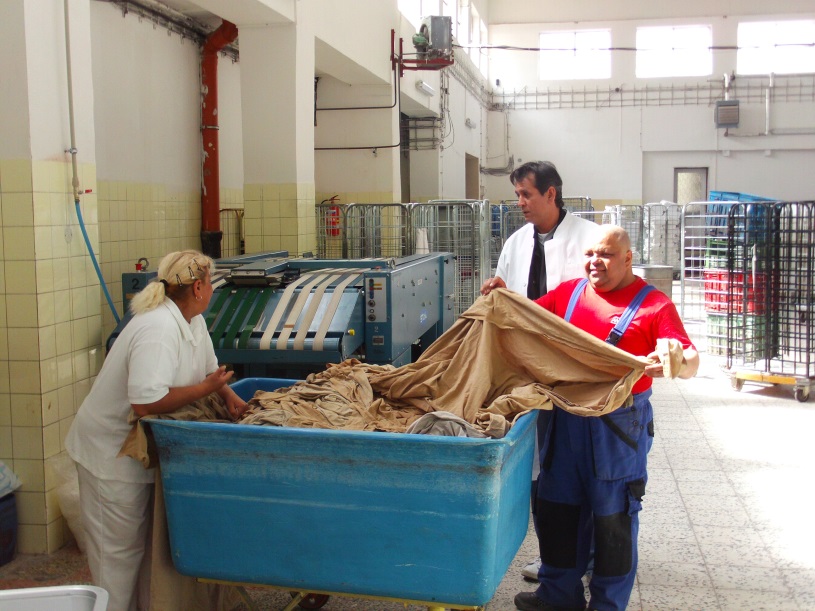 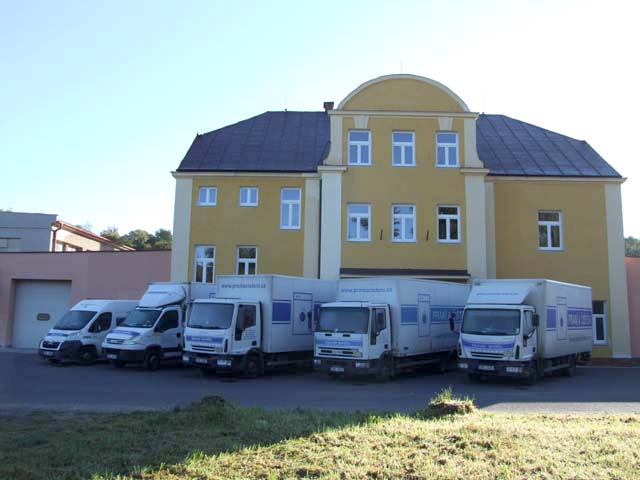 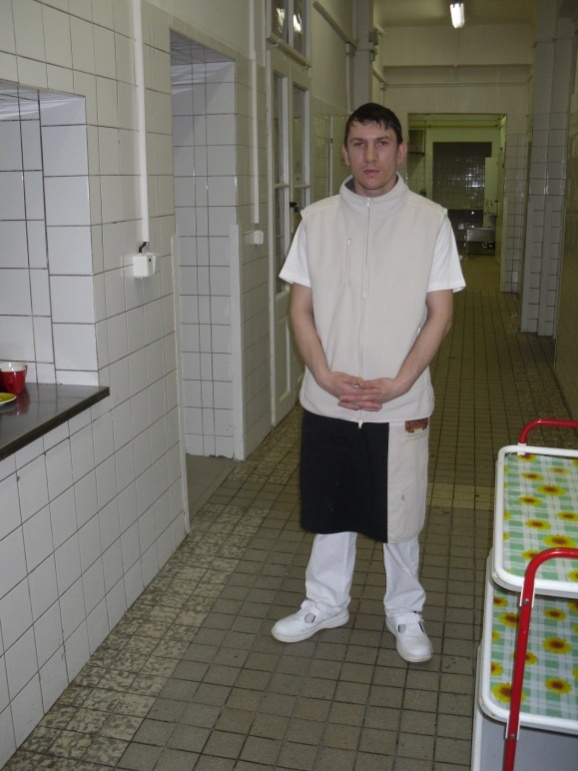 … a ještě jeden pohled na pracoviště
                         ve Františkových Lázních
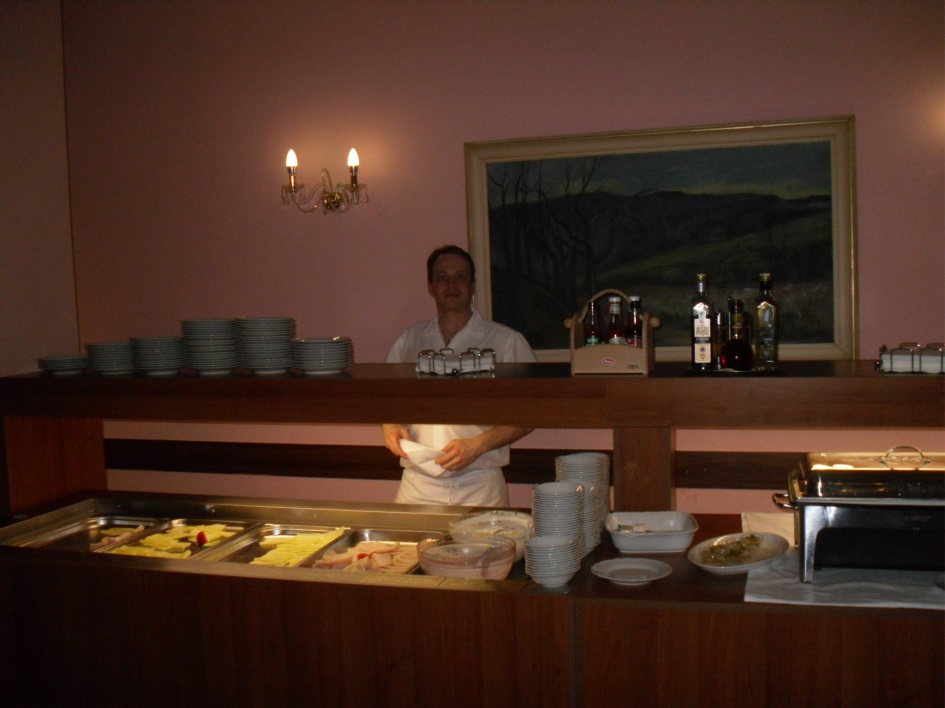 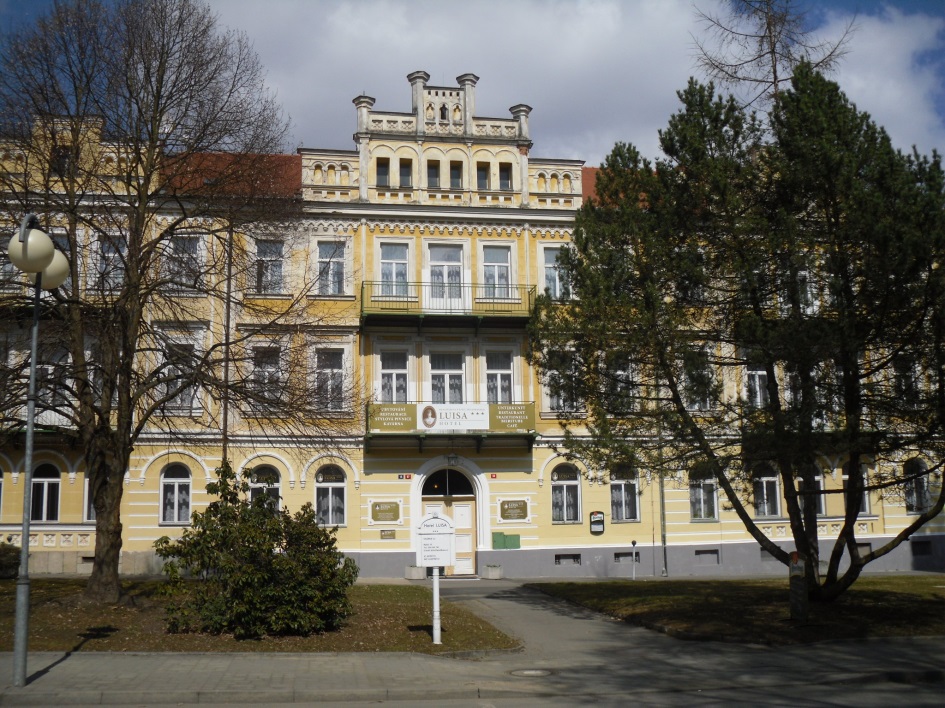 Klienti PPC
Aktivně zapojení klienti
Vzorový profil klienta PPC
35,8 let
základní vzdělání 
3,5 roku nezaměstnaný
děti  2,7
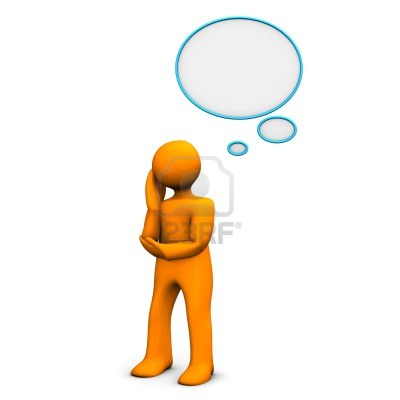 Práce??
Děkuji za pozornost.